A Symbolic Analysis of ECC-based Direct Anonymous Attestation
Jorden Whitefield, Liqun Chen, Ralf Sasse, Steve Schneider,Helen Treharne, Stephan Wesemeyer
Surrey Centre for Cyber Security, University of SurreyDepartment of Computer Science, ETH Zurich
17 June 2019
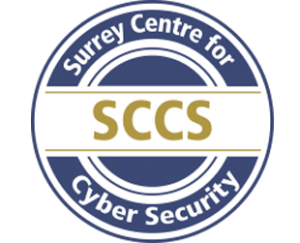 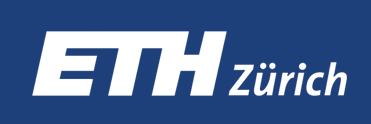 Outline
Direct Anonymous Attestation

Contributions

Formal Analysis of ECC DAA

Summary
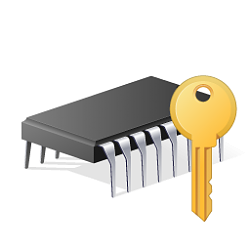 2
Direct Anonymous Attestation (DAA)
Anonymous Digital Group Signature scheme
Strong but privacy-preserving authentication
ISO/IEC 20008 2013

Hardware-backed attestation using TPMs
 
Properties of DAA
User-controlled Anonymity 
User-controlled Traceability
Host controls whether signatures can be linked.
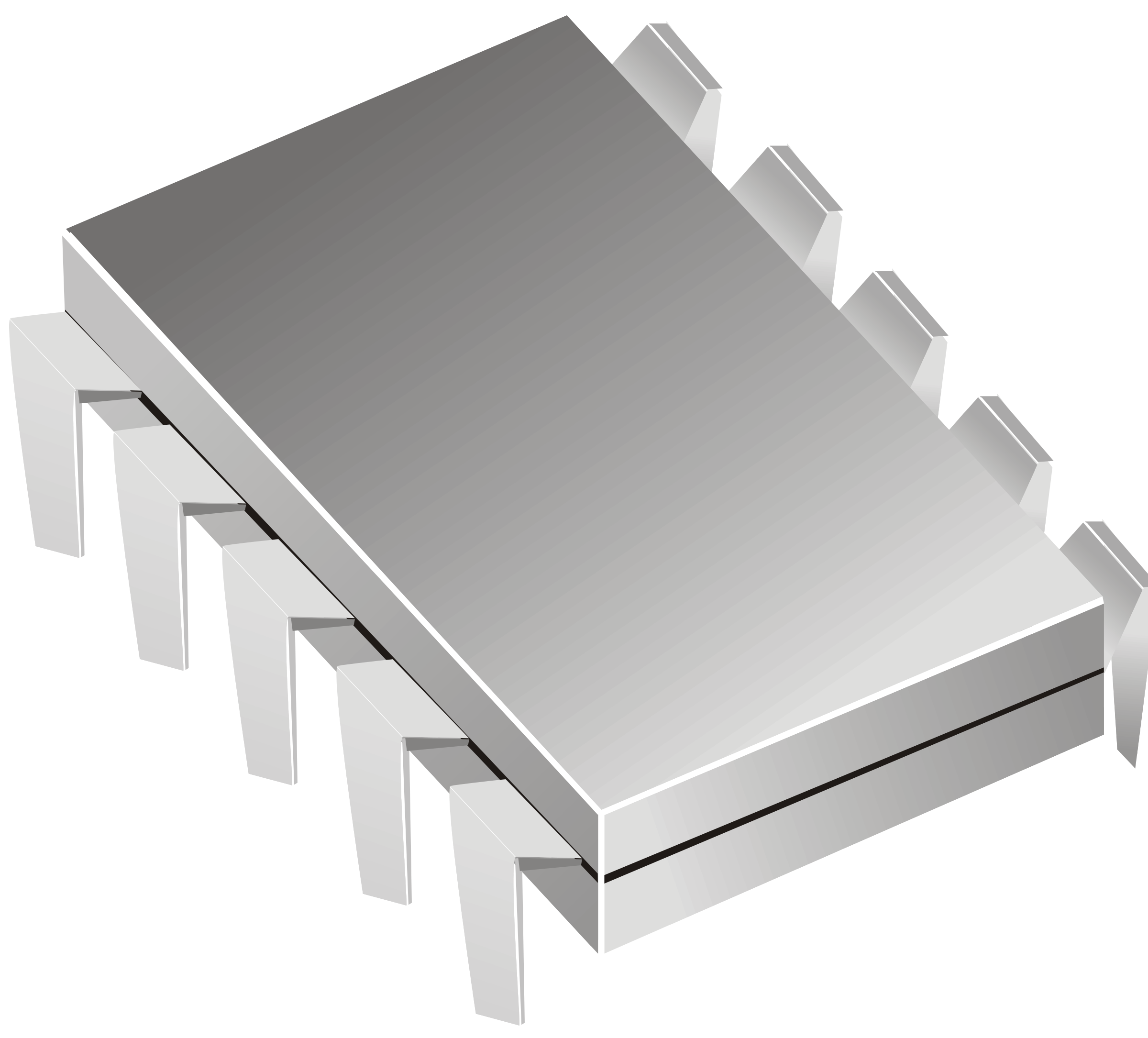 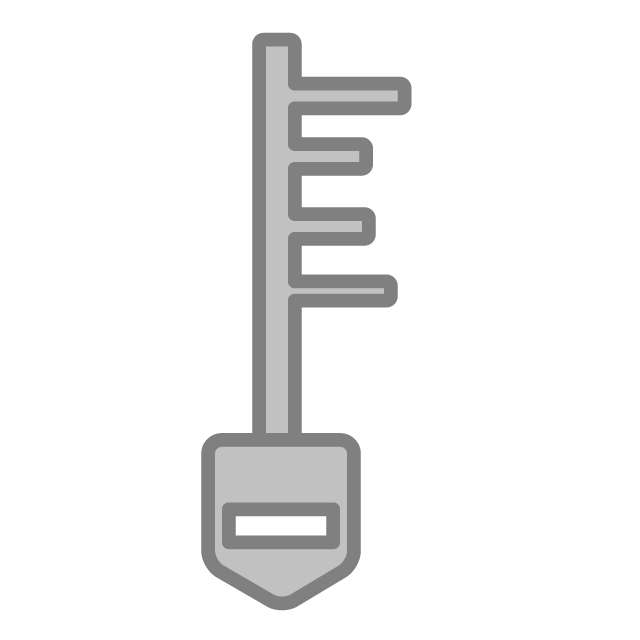 3
[Speaker Notes: Direct Anonymous Attestation, or DAA, is an anonymous digital signature scheme that has strong privacy features and authentication.
In particular the properties are User-controlled anonymity where the user decides if they want to be anonymous, and user-controlled traceability where the user again can choose if message signatures can be linked.
DAA was originally designed for the TPM providing strong hardware backed attestation.]
DAA Schemes
Valid measurement?
TPM 1.2 (RSA-based)
ISO/IEC 20008-2  mechanism 2

TPM 2.0 (pairing-based)
ISO/IEC 20008-2  mechanism 4 & ISO/IEC 11889
Smaller keys & signatures!
Proposed for FIDO 2

Enhanced Privacy ID (EPID) 
Used by Intel SGX
Improved revocation
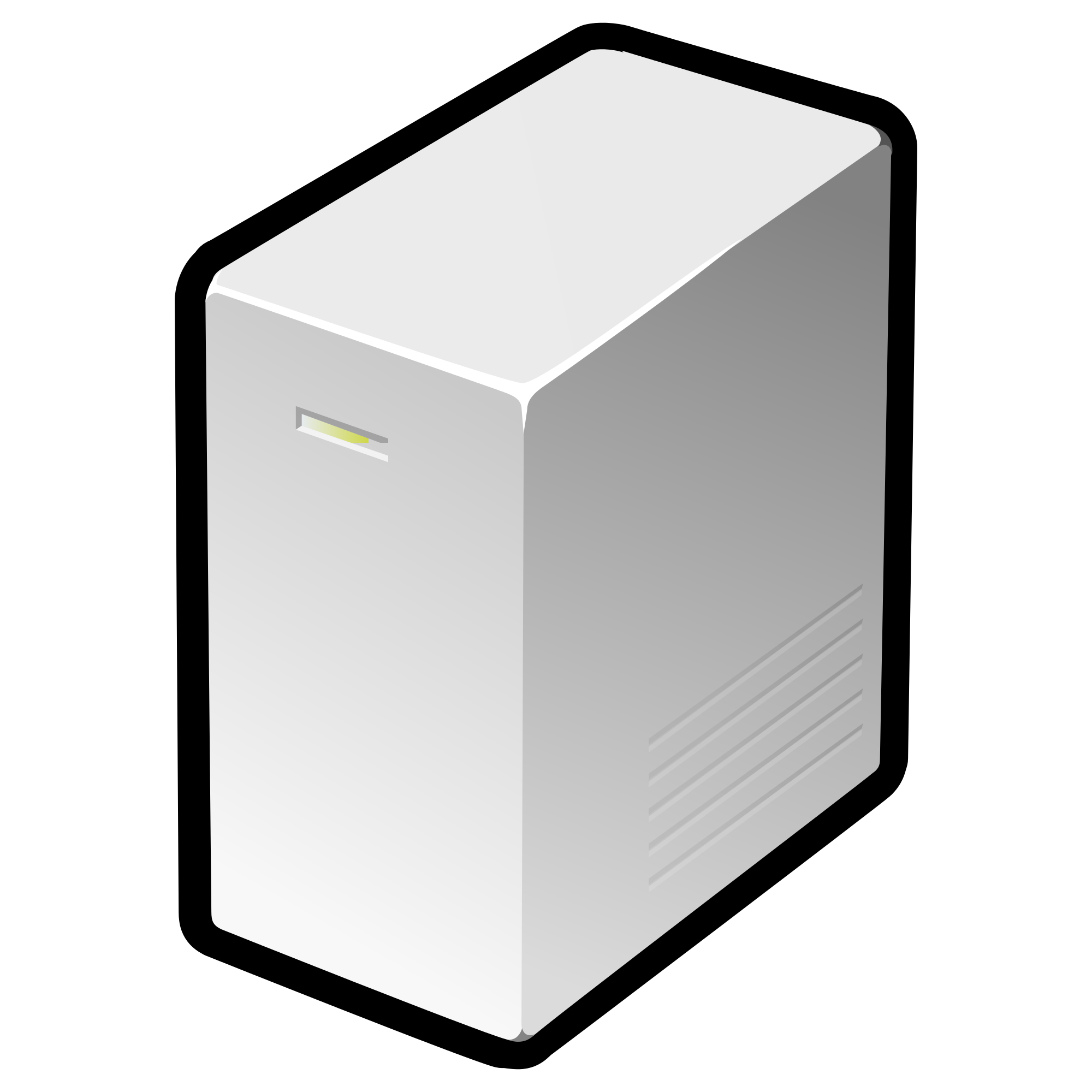 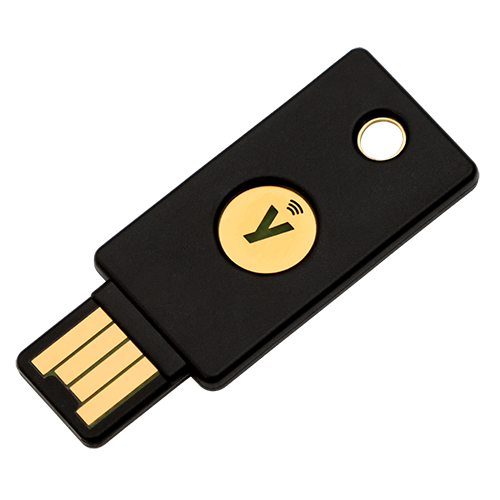 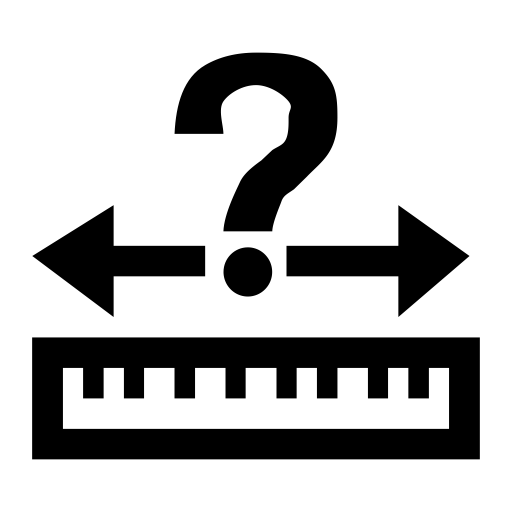 ABC
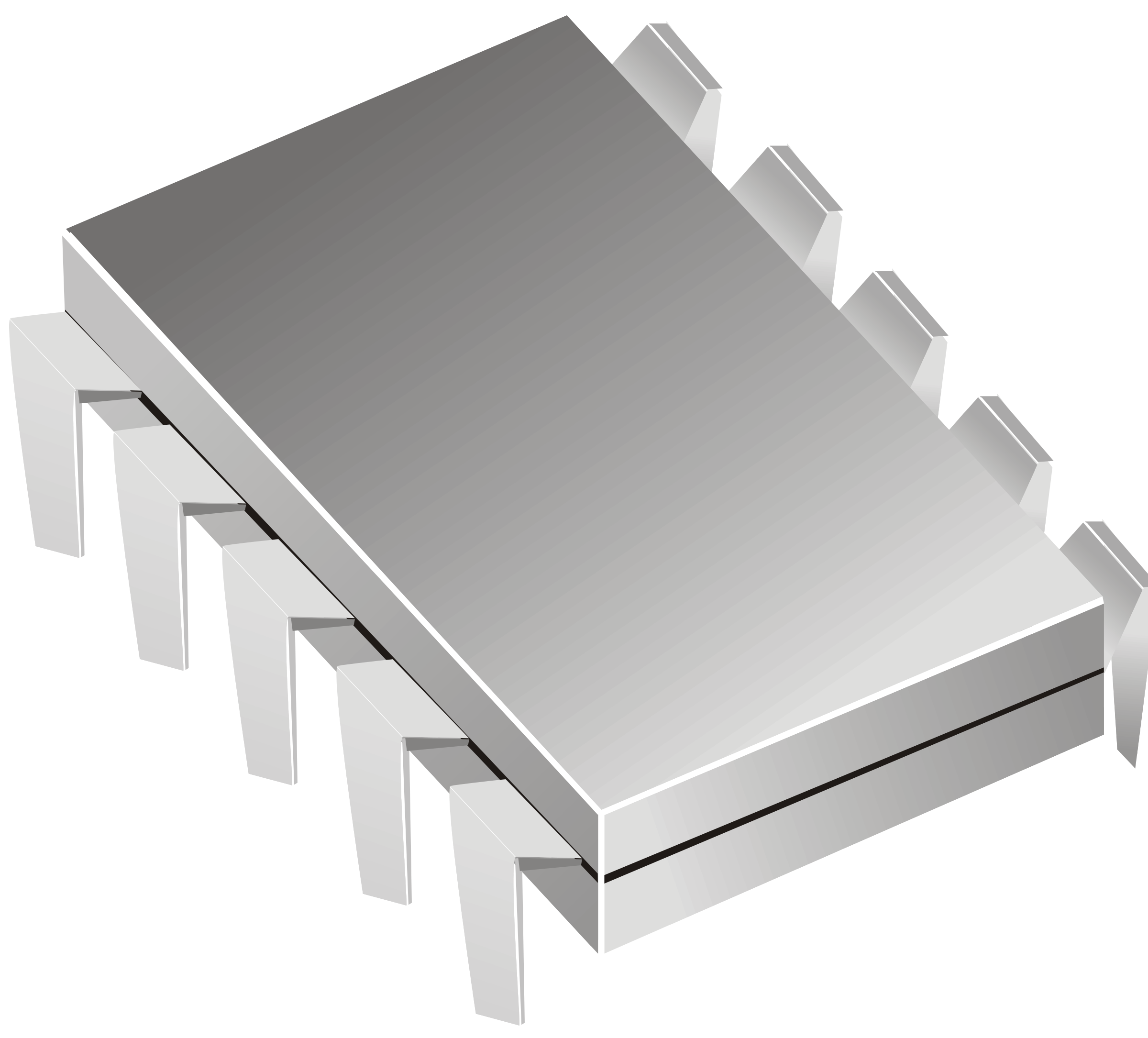 4
Overview of DAA operations
Issuer
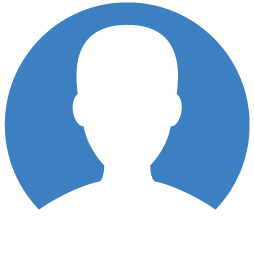 Platform
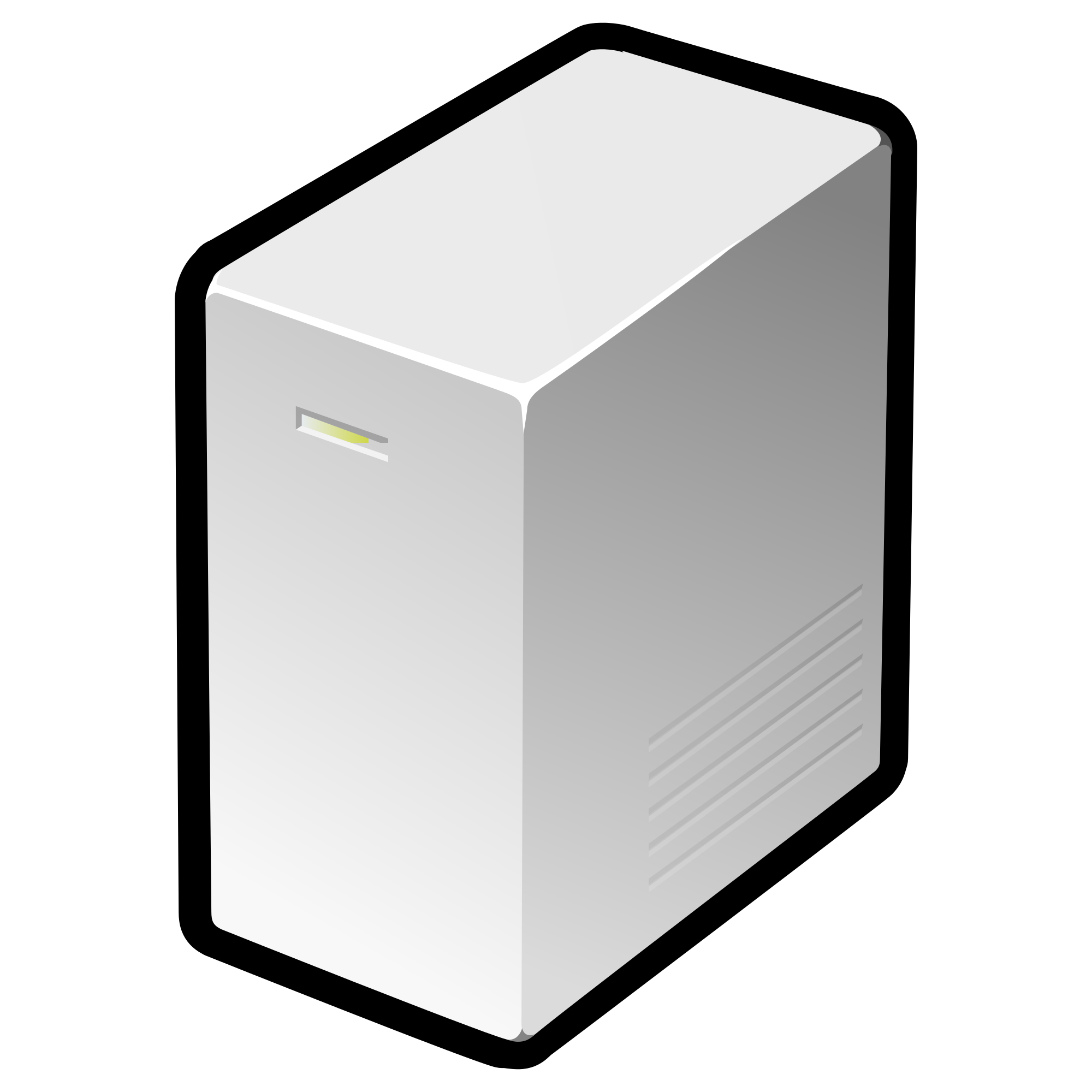 Platform or TPMmanufacturer
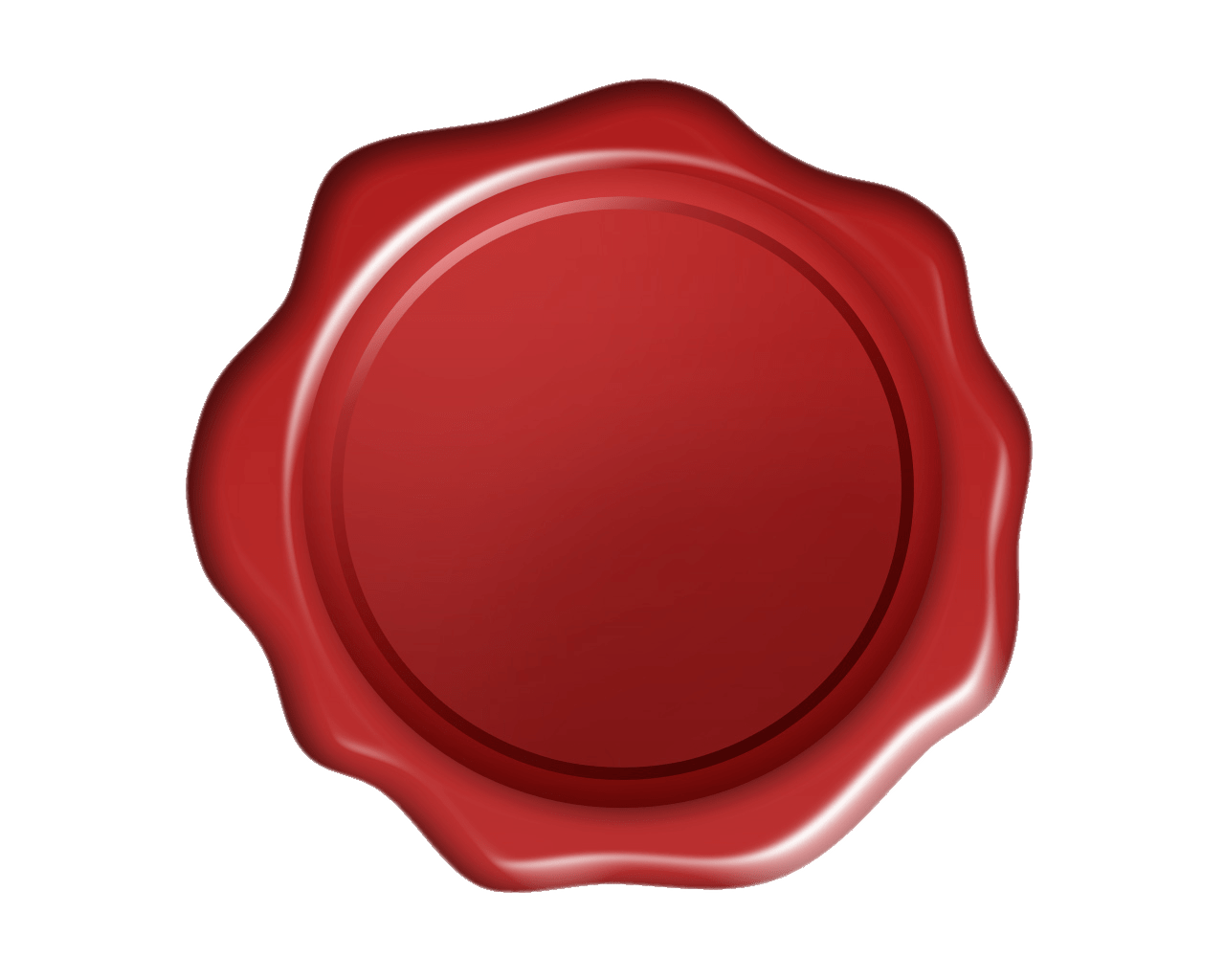 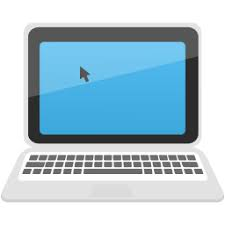 Non-anonymous attestation
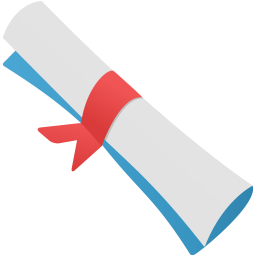 Issues credentials
Host
JOIN
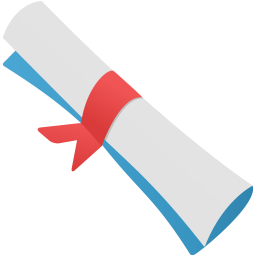 SIGN
Valid signature from a certified TPM?
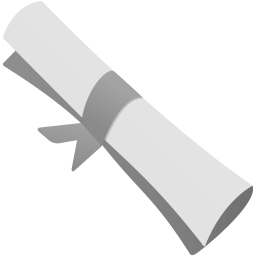 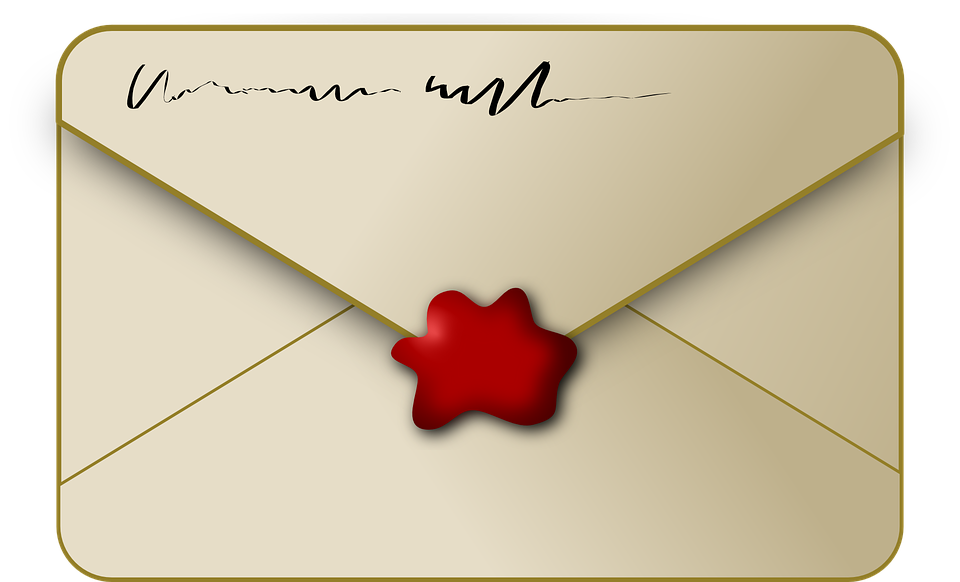 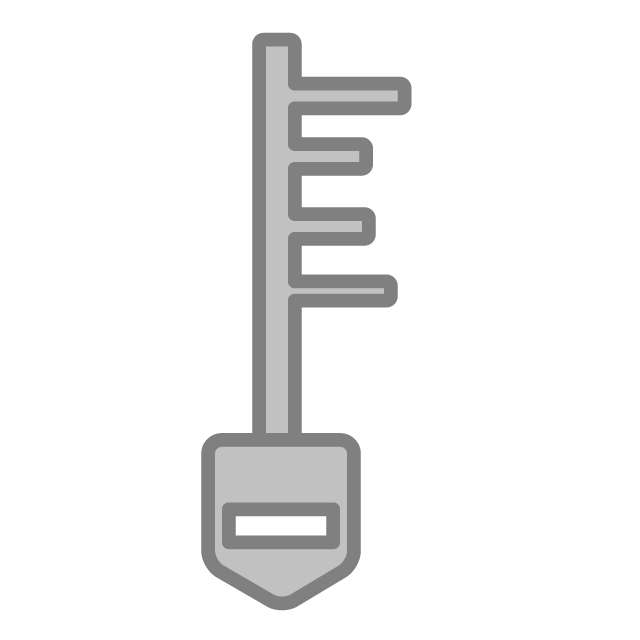 TPM
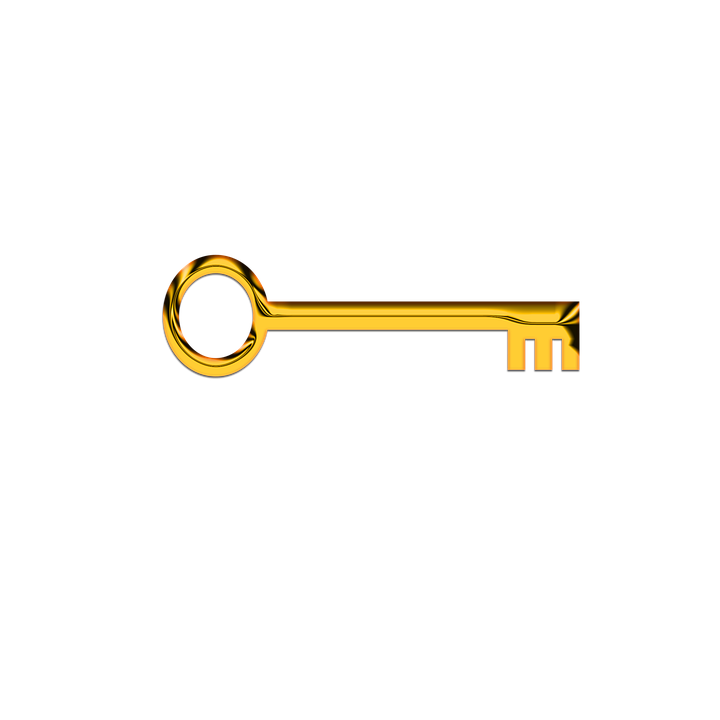 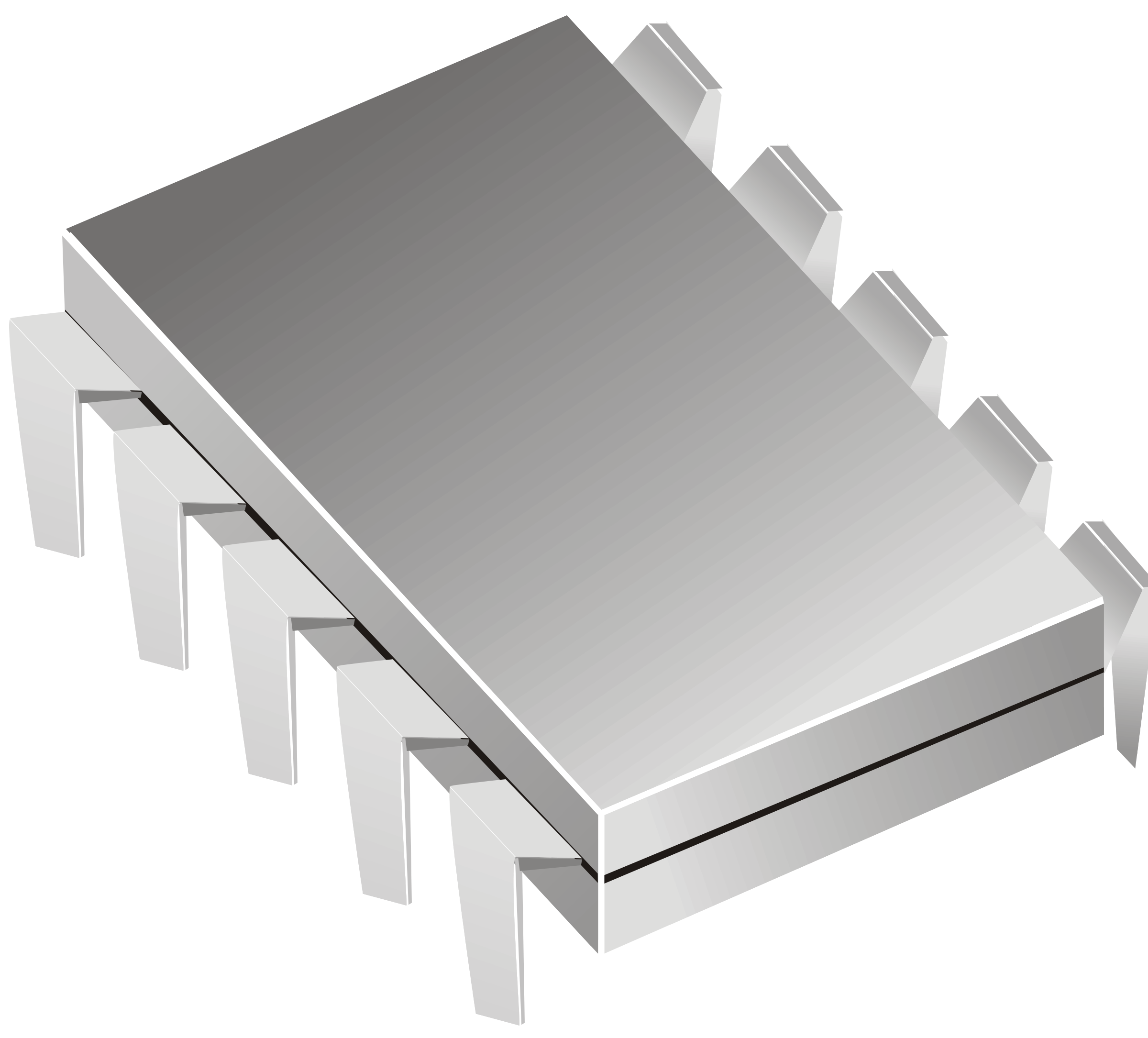 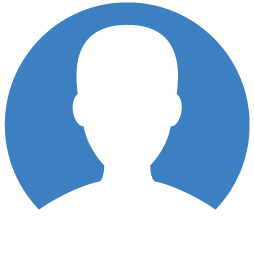 TPM
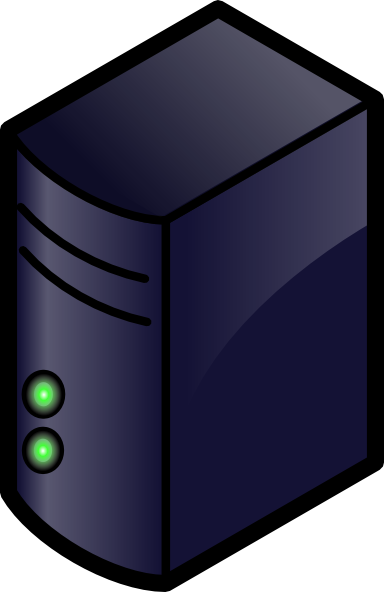 Anonymous attestation
Verifier
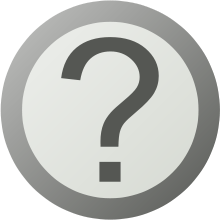 Data collector, Bank...?
* Slide inspired from Anja Lehmann  https://goo.gl/srqeQk
5
Is ECC DAA secure?
Need proof that ECC DAA is secure
 
Challenge: Can we formally verify the security and privacy of ECC DAA?
 
The Tamarin Prover 
State-of-the-art symbolic security protocol analysis tool
Successfully applied to TLS 1.3, 5G, eVoting, V2X, etc
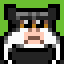 6
Contributions
Formalization of ISO/IEC 20008-2
First faithful automatable models of all ECC DAA operations 
Propose authentication goals for the JOIN operation and find a flaw
Encode symbolic variants of goals from game-based security (secrecy, privacy)
 
Security Evaluation of ECC DAA
 Security goals
 Authentication: does not hold when a single TPM is compromised
 Secrecy: does not hold when a single TPM is compromised
 Privacy: holds in the presence of an adversary
Recommend and provably secure fix for the JOIN operation
7
What did we model?
Analysed ISO/IEC 20008 mechanism 4
“a secure and authentic channel between the principal signer and Issuer”
 The standard does not provide a way to establish the channel

Two additions
Message Authentication Codes (MAC)
Chen, Page, Smart “On the design and implementation of an efficient DAA scheme”.
TPM Endorsement Keys
TPM Library – Part 1: Architecture
 
Restriction: Only consider a single Issuer
8
Challenges
Separation of Host and TPM
Communicate over secure I/O in practice
Restricted analysis to only consider unique 1:1 pairing
 
Zero Knowledge Proofs
Defined functions and equations to represent ZKPs symbolically  
 
Proof Strategies
Guided proof required for unlinkability, codified and automated in an Oracle
All other lemmas automated using default heuristics
9
[Speaker Notes: There are a number of other proofs for DAA that show the mathematical correctness of ZKP.]
Security and Privacy Properties
10
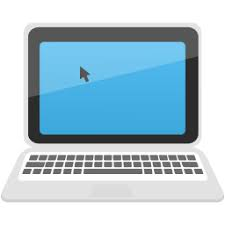 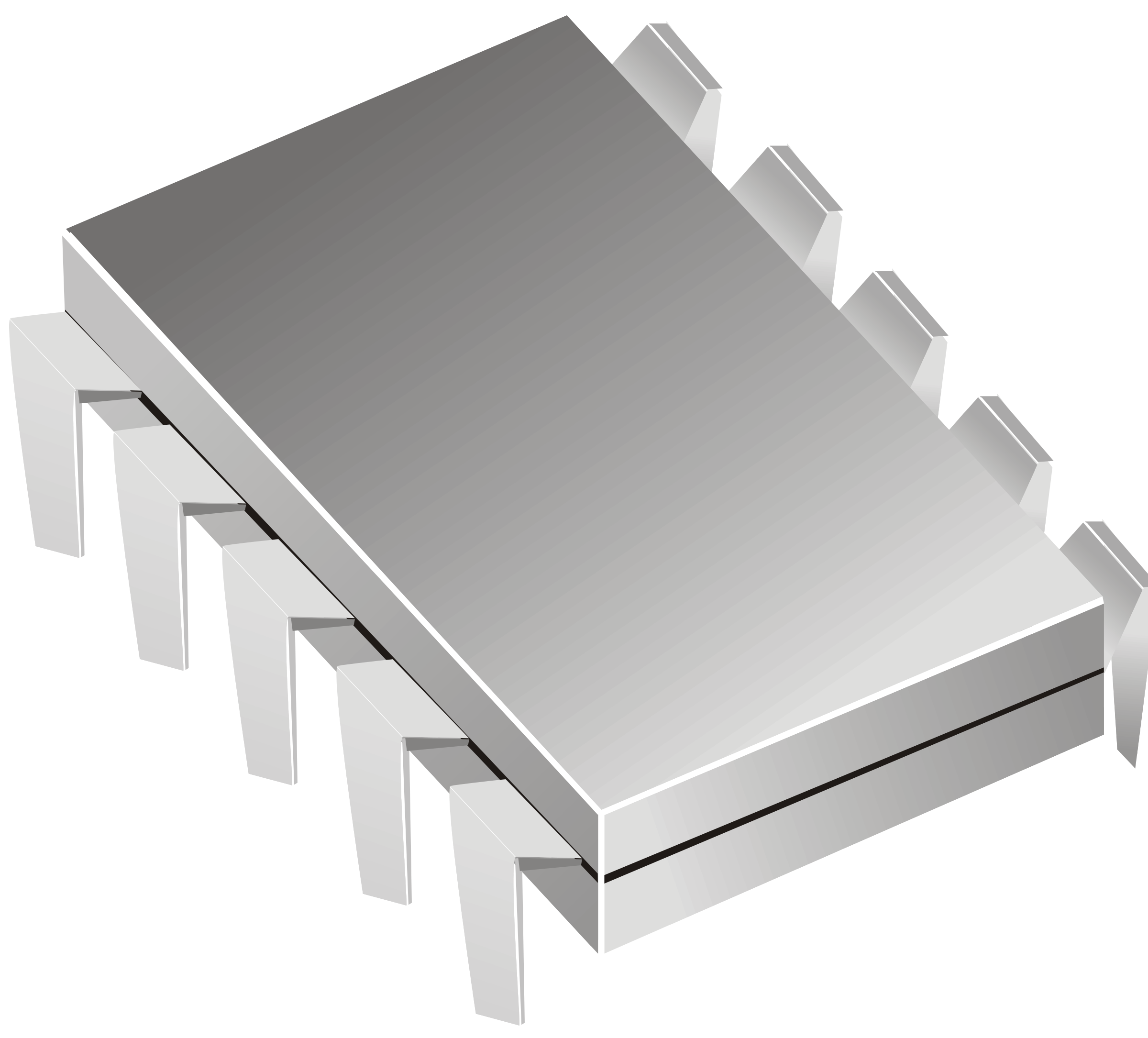 {| nI, km |}PKEKps
{| nI, km |}PKEKps
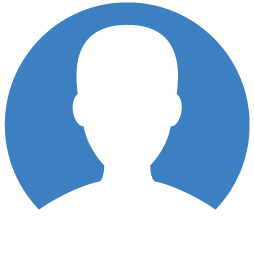 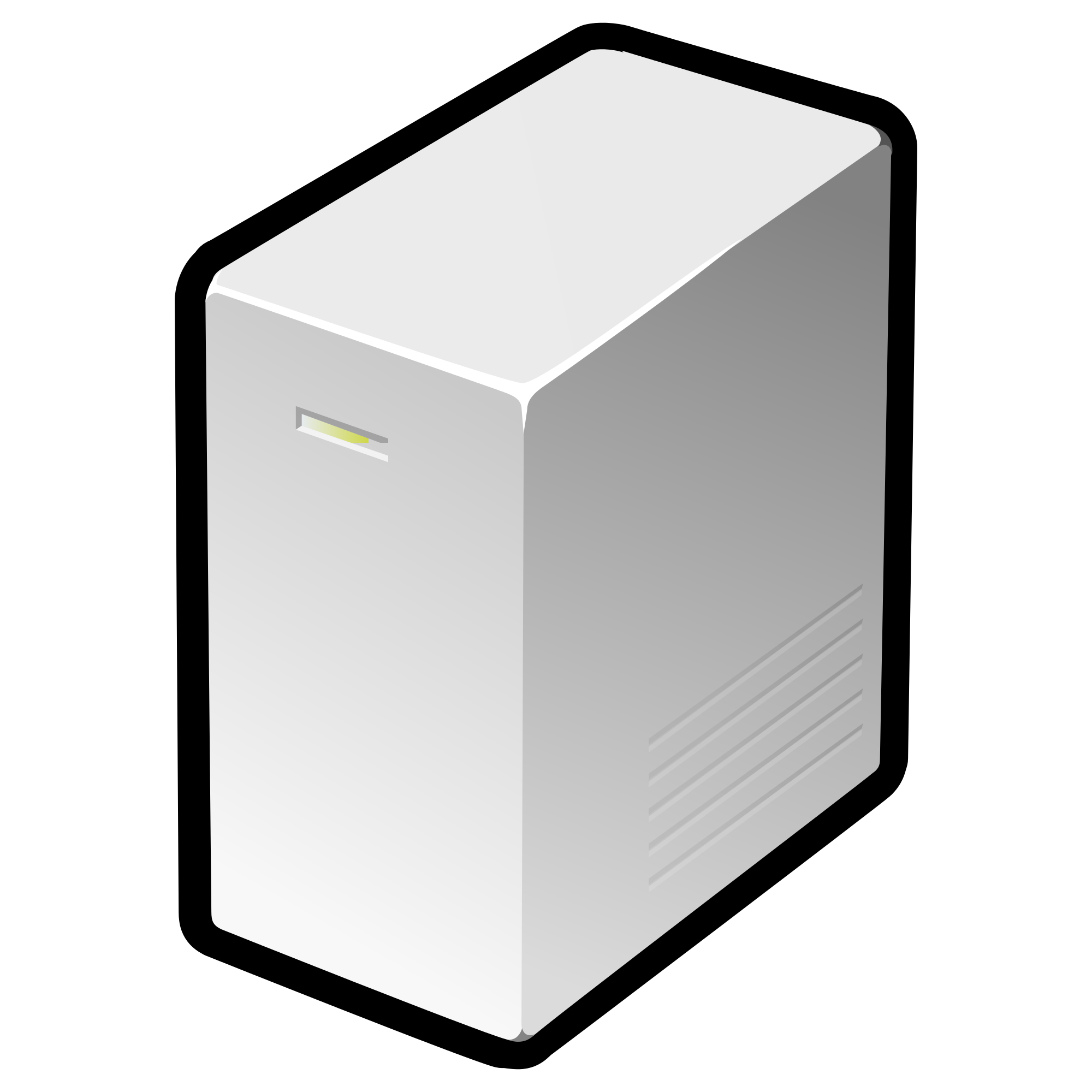 (tsk, Q2) DAA key-pair
v,w
Γ = MAC(Q2,v,w)km
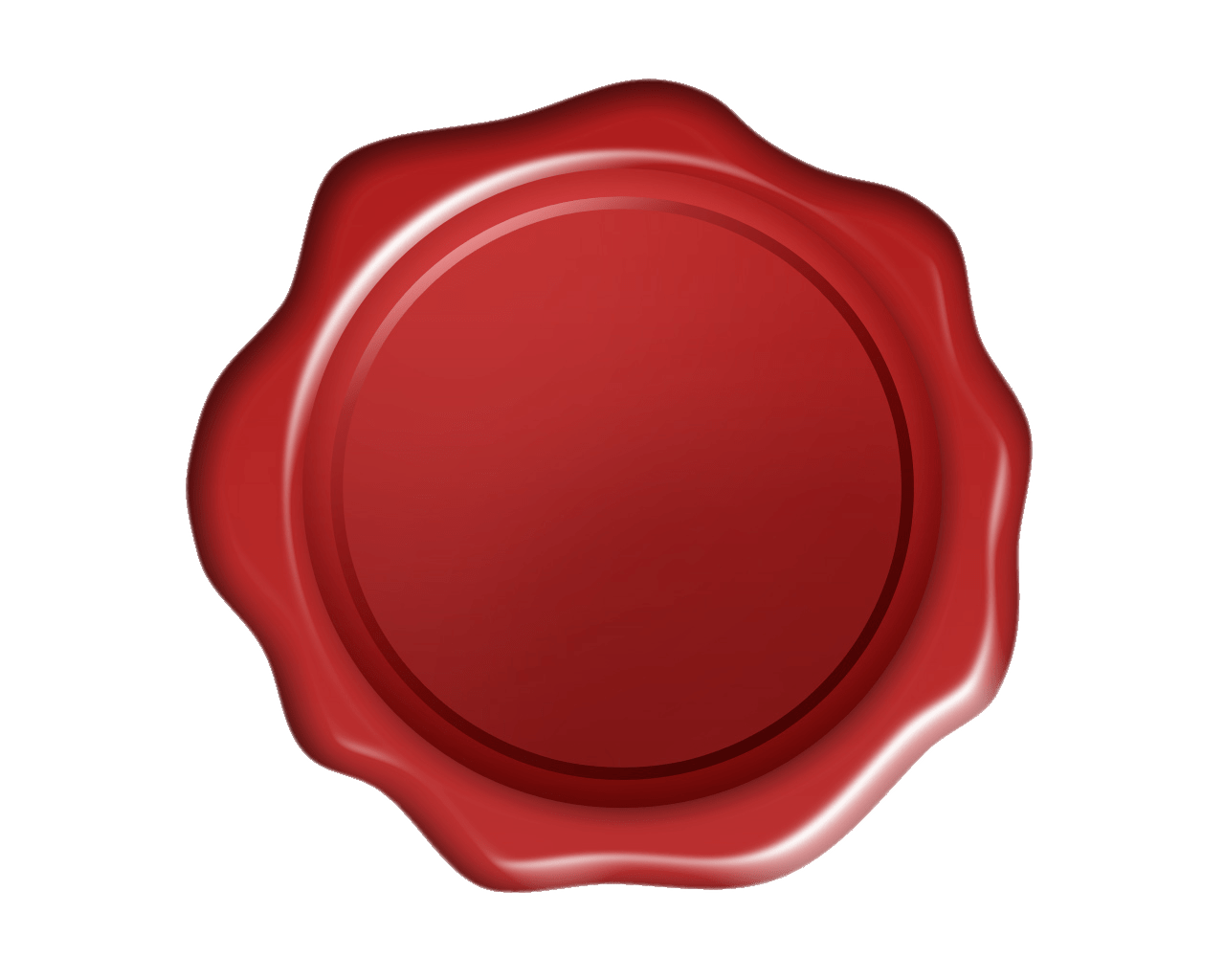 Q2, v, w, Γ
Q2, v, w, Γ
Verify MAC
Compute v’ = v
Generate DAA credential
{| A, B, C |}PKEKps
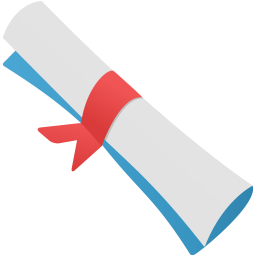 Compute D 
[tsk]B
{| A, B, C |}PKEKps
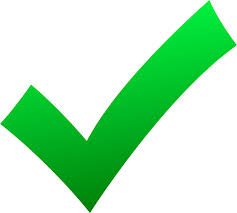 A, B, C, D
11
Platform A
Platform B
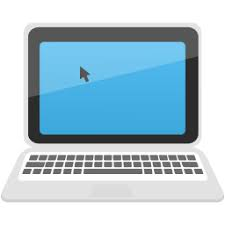 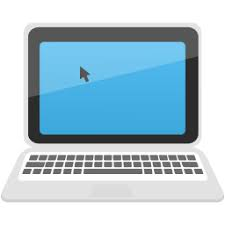 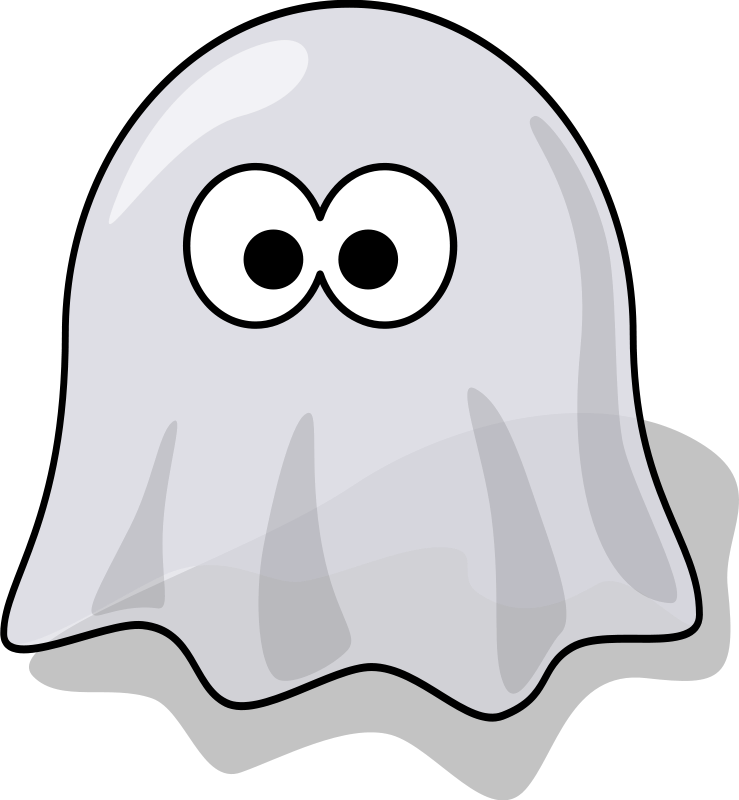 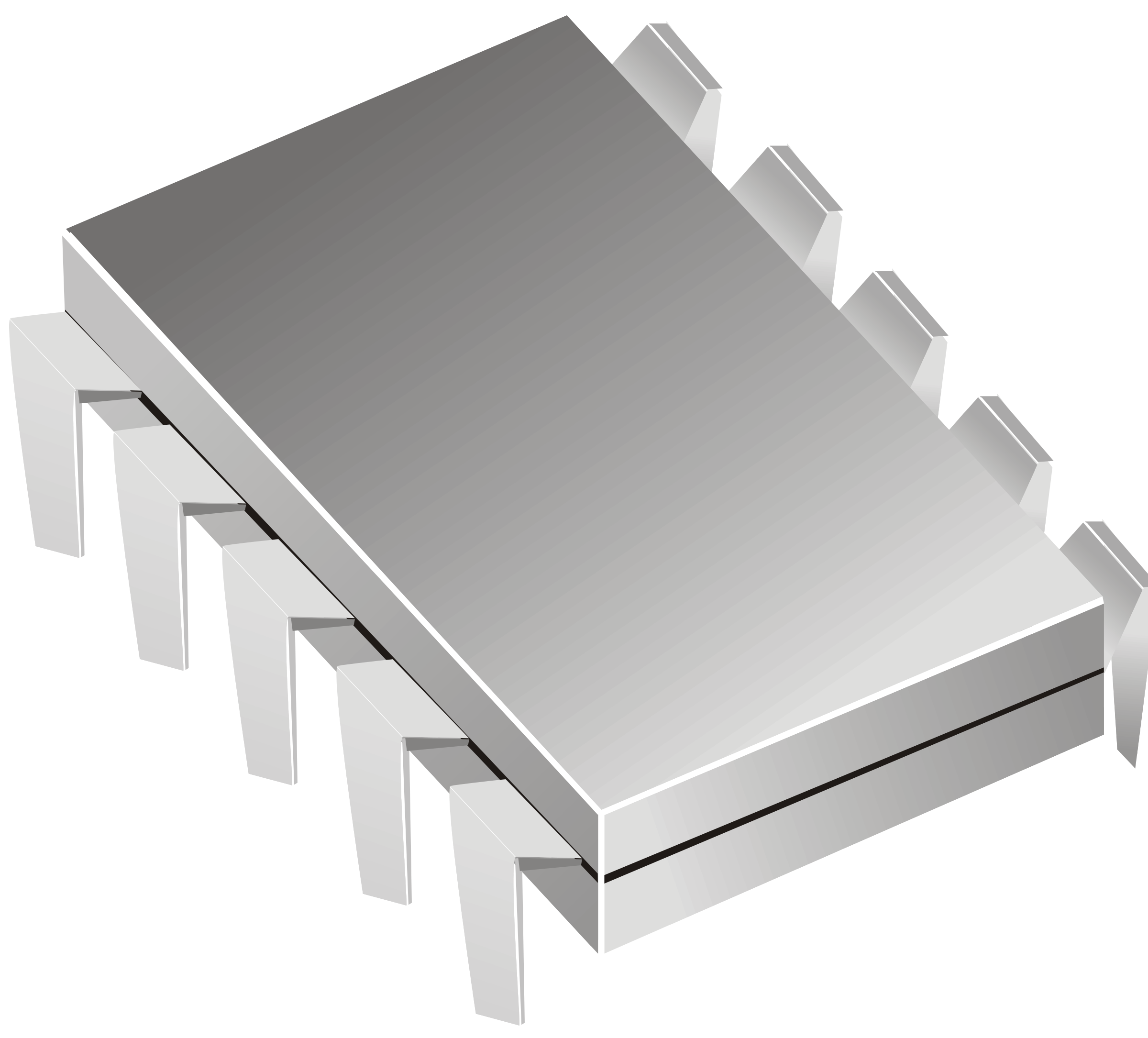 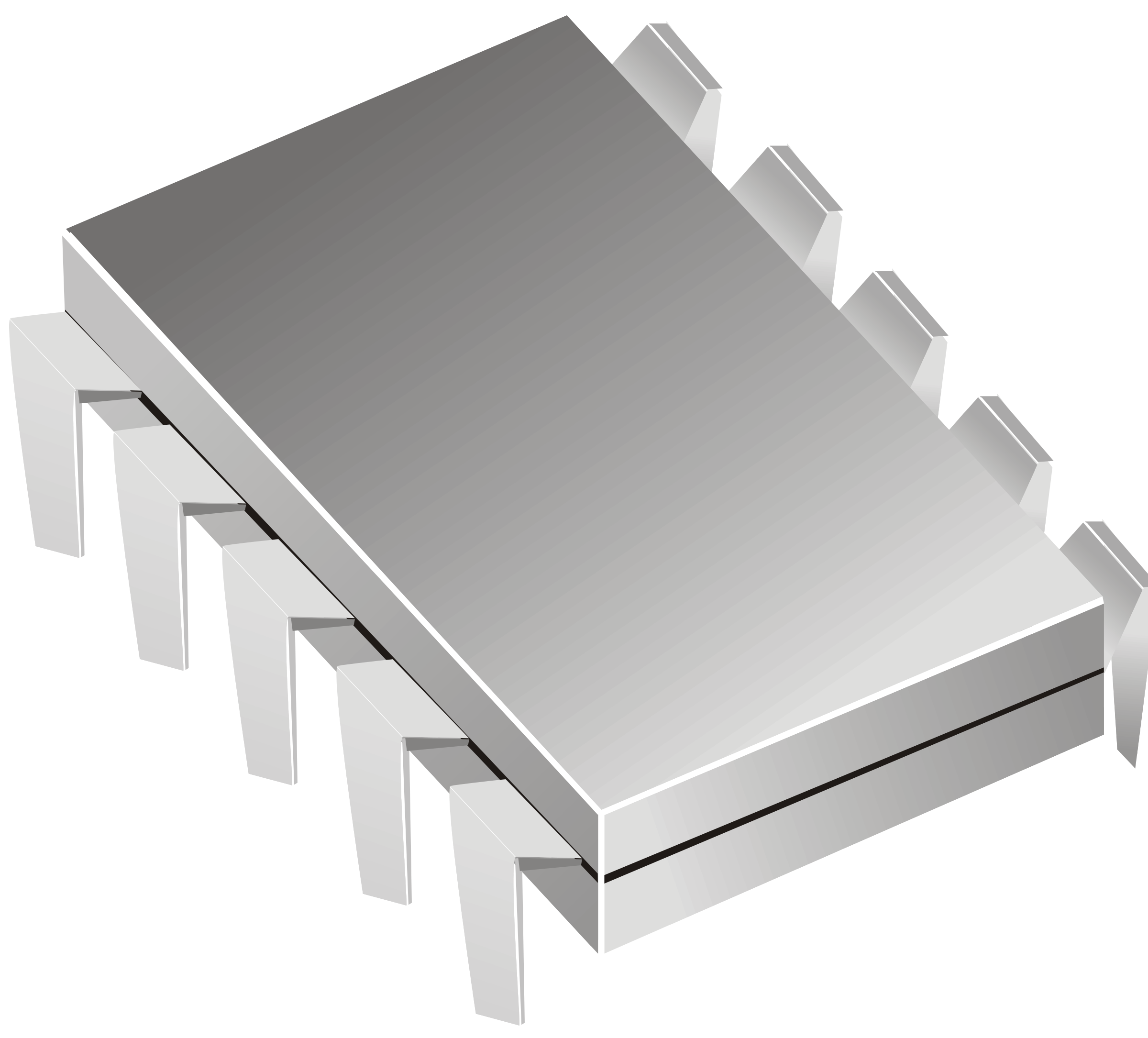 SKEKpsA
SKEKpsA
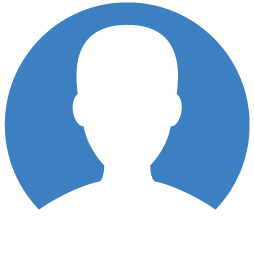 {| nI, km |}PKEKpsB
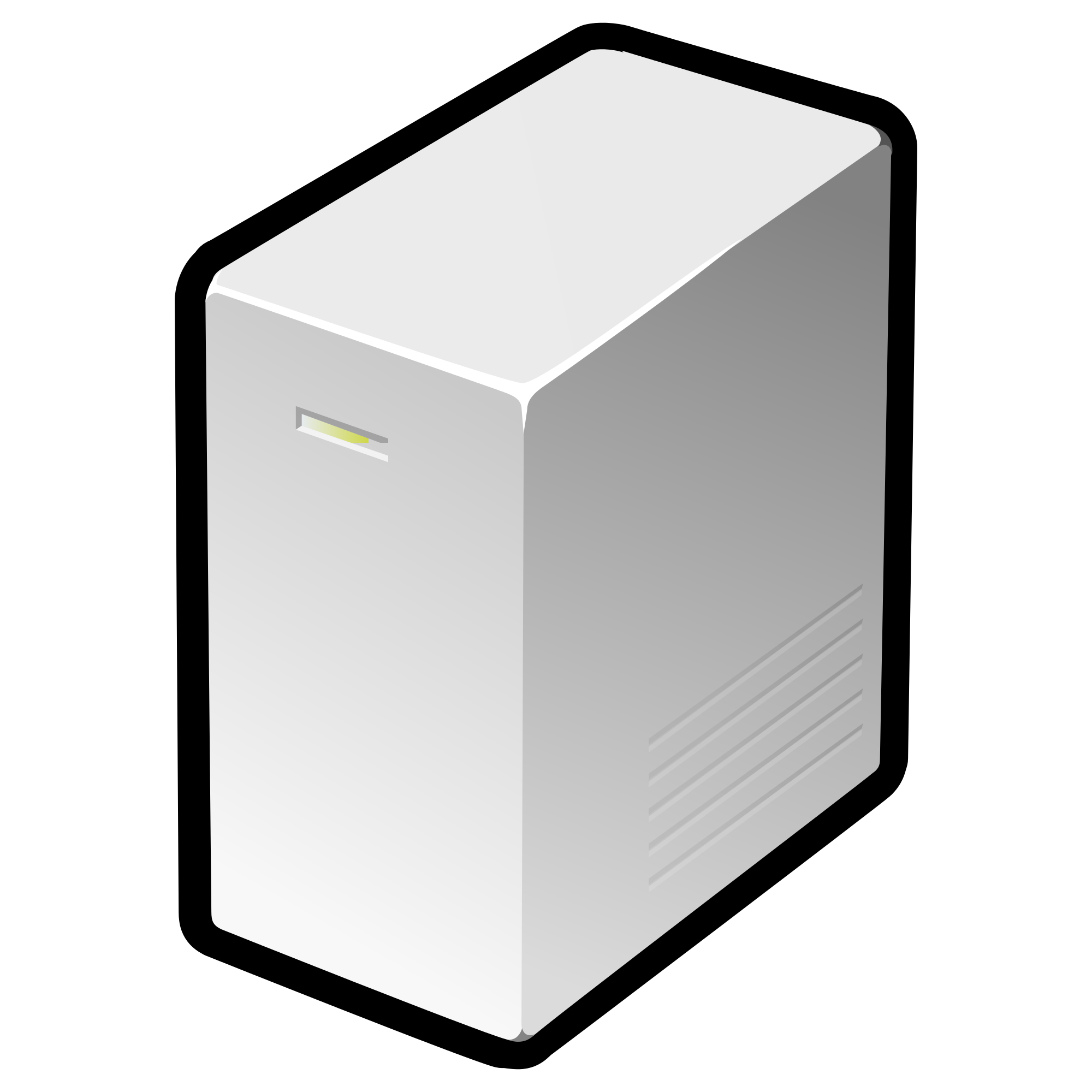 {| nI, km |}PKEKpsB
{| nI, km |}PKEKpsA
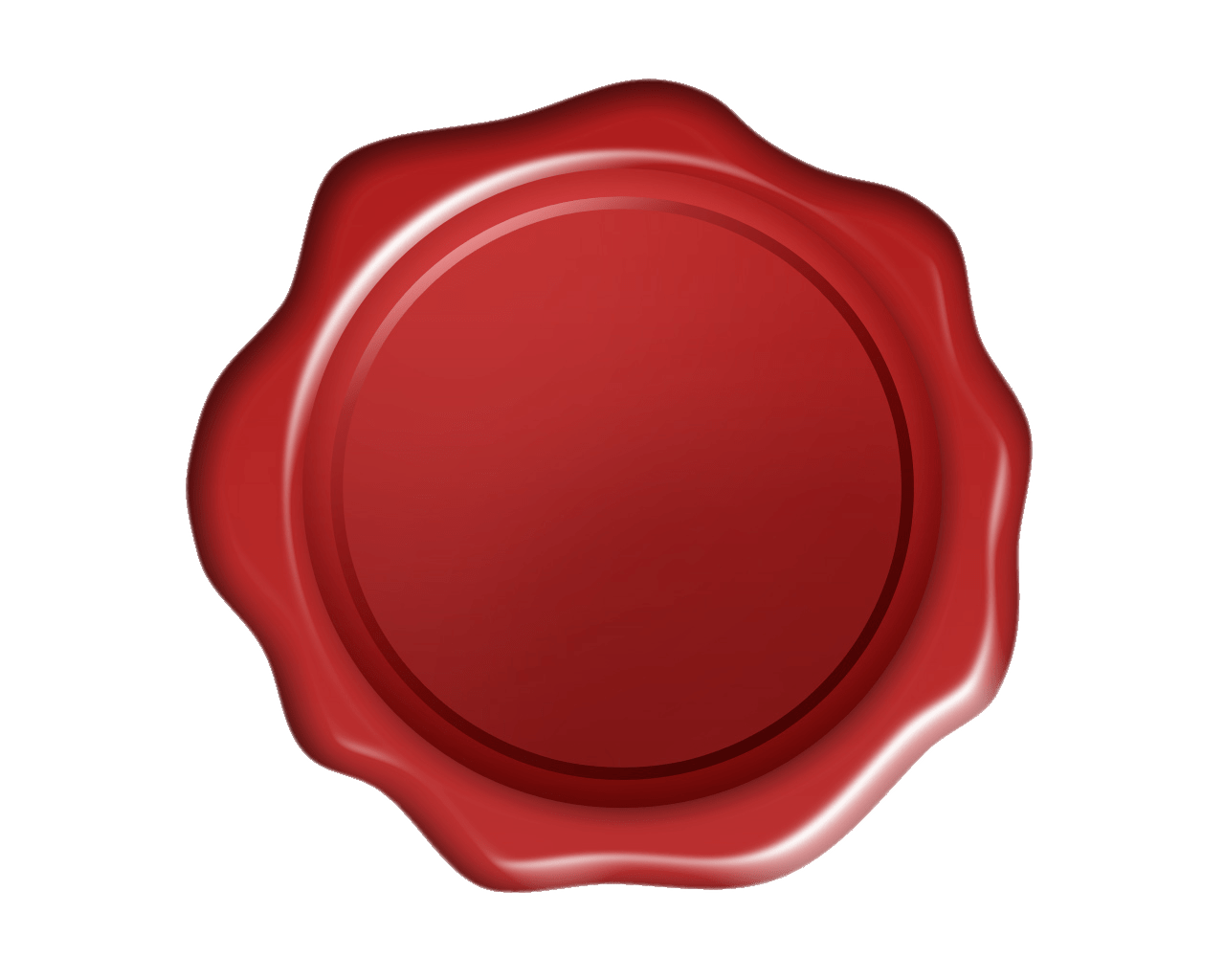 Q2, v, w, Γ
Q2, v, w, Γ
Q2, v, w, Γ
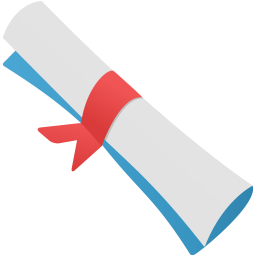 {| AA, BA, CA |}PKEKpsB
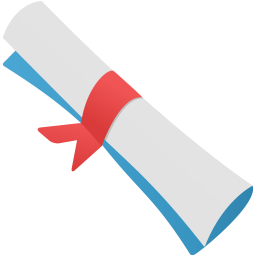 Compute DB 
[tsk]BA
{| AA, BA, CA |}PKEKpsB
{| AA, BA, CA |}PKEKpsA
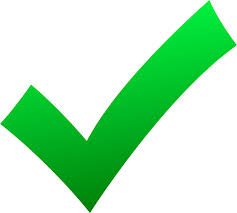 I Joined Platform A
AA, BA, CA, DB
12
Platform A
Platform B
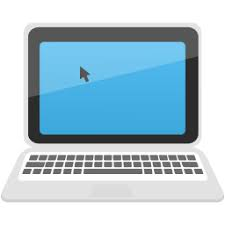 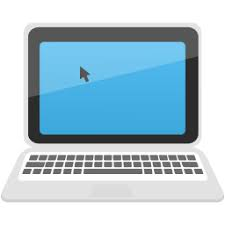 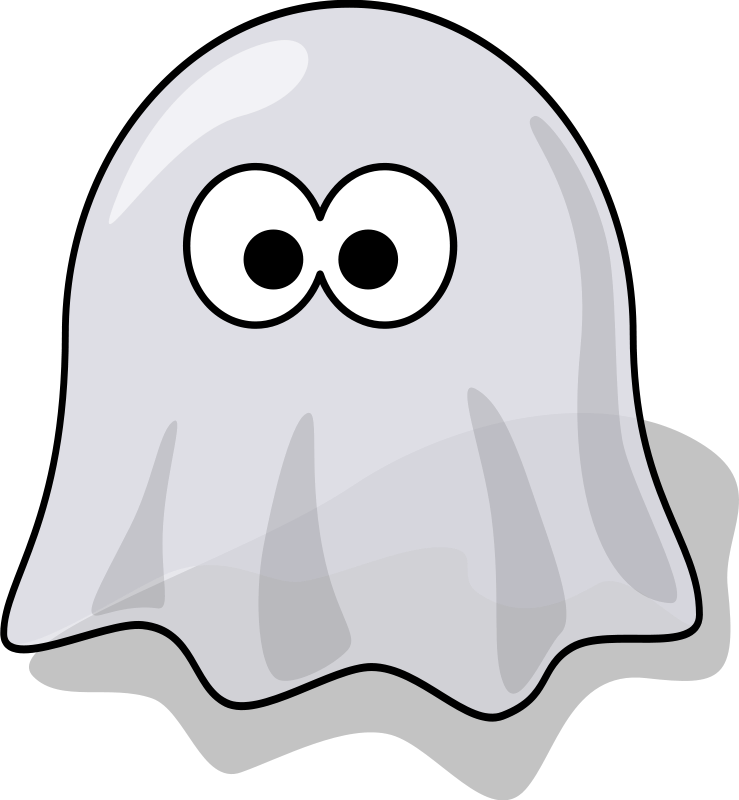 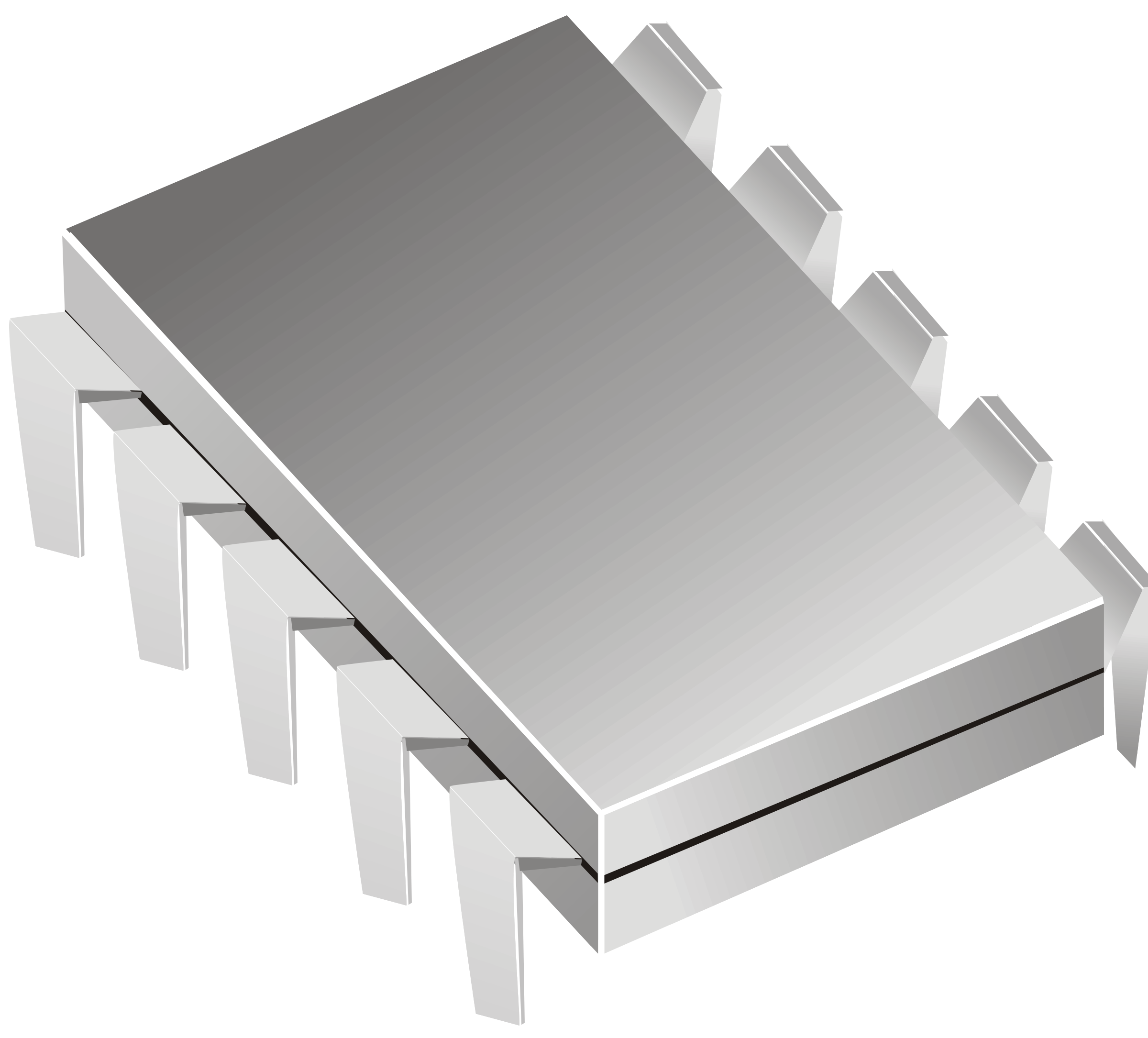 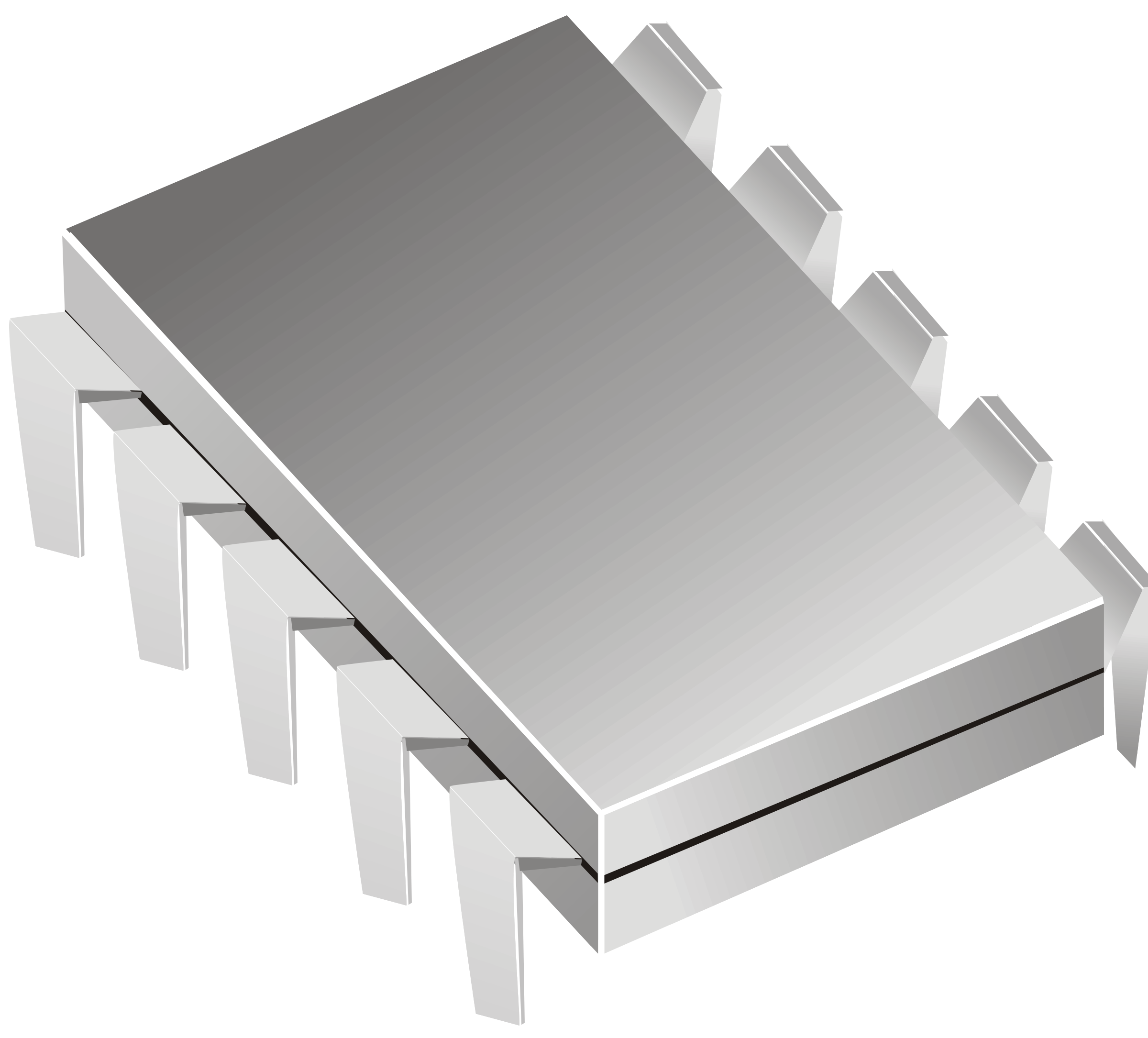 SKEKpsA
SKEKpsA
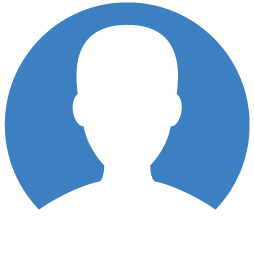 {| nI, km |}PKEKpsB
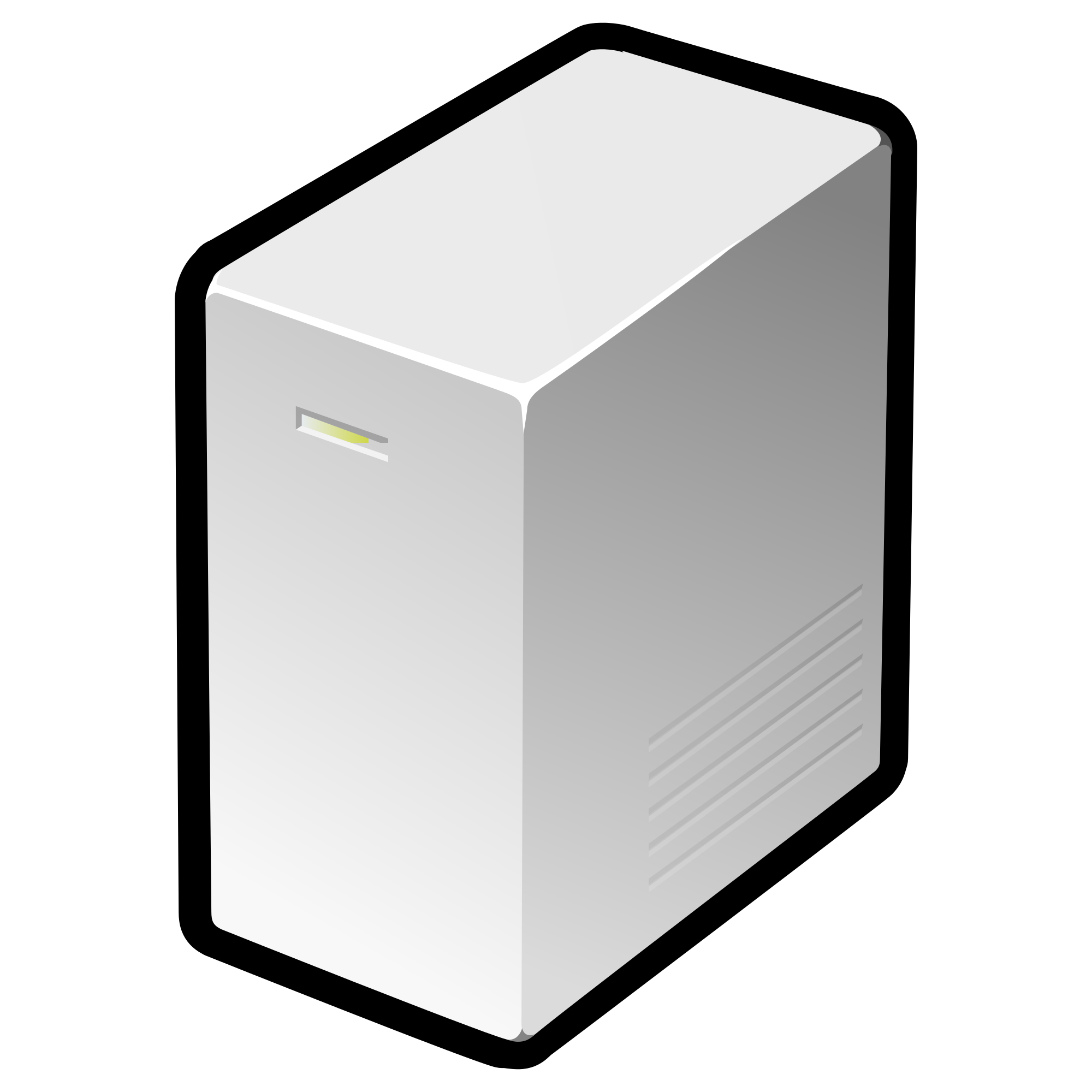 {| nI, km |}PKEKpsB
{| nI, km |}PKEKpsA
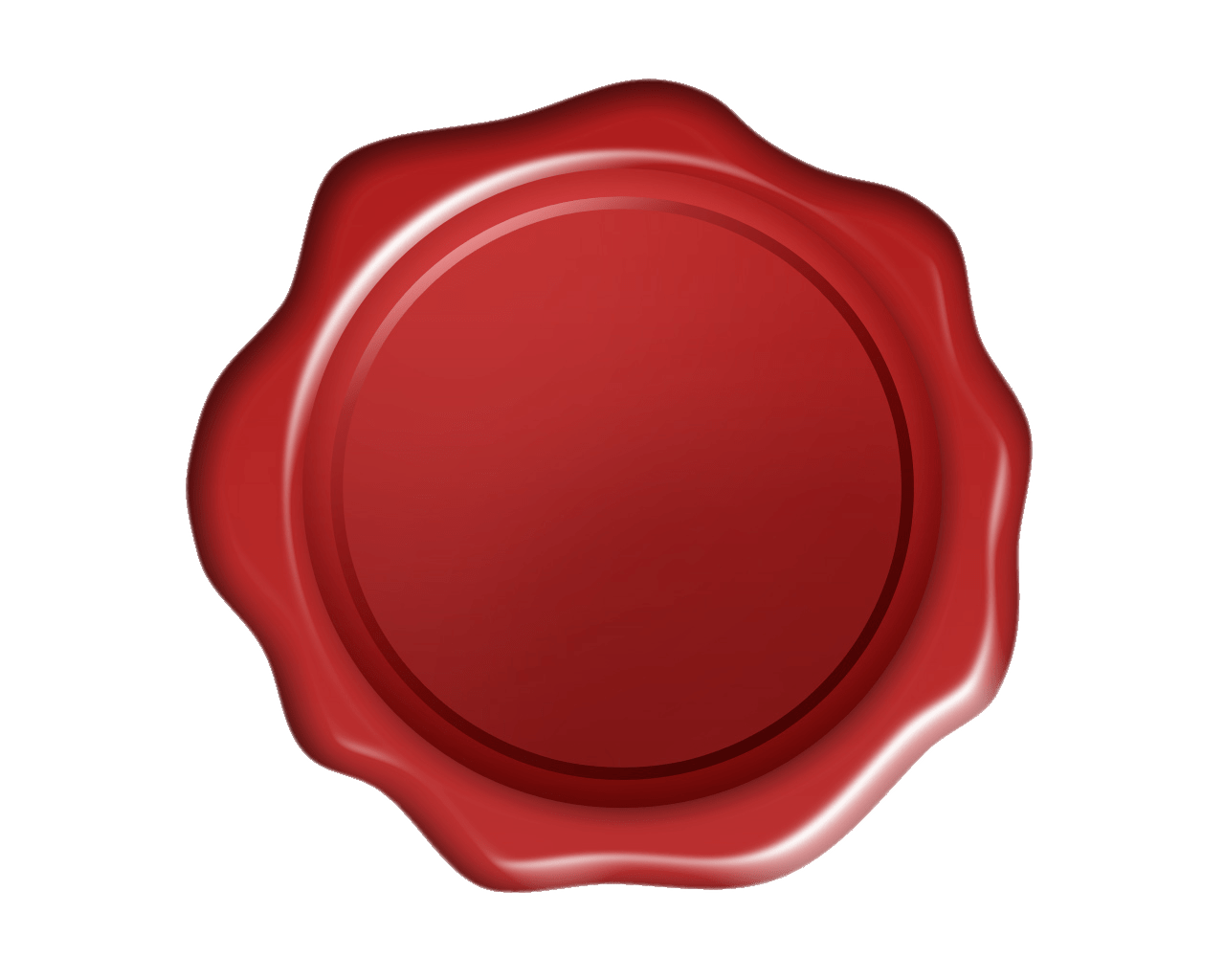 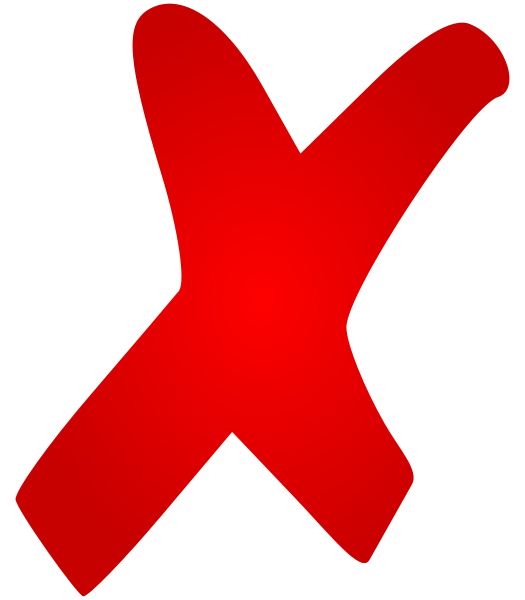 Q2, v, w, Γ
Q2, v, w, Γ
Q2, v, w, Γ
v = H(PKEKpsB||P1||Q2||U||PKI||nI)
v = H(P1||Q2||U||PKI||nI)
v’ = H(PKEKpsA||P1||Q2||U||PKI||nI)
v’ ≠ v
13
A DAA Scheme for V2X
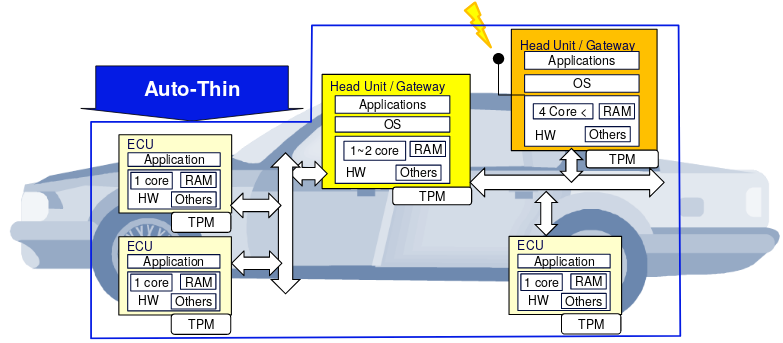 Use-case targeting V2X communication using DAA
V2X requires authentication and privacy
State-of-the-art: Public Key Infrastructure
 
TCG Automotive-thin profile for TPMs in vehicles  
Vehicle credentials (pseudonyms) can be created, signed, andverified using DAA
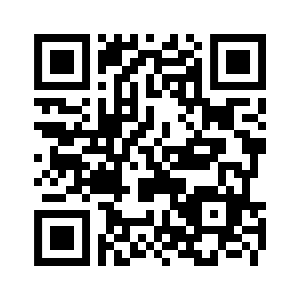 “Privacy-Enhanced Capabilities for VANETS Using Direct Anonymous Attestation.”In 2017 IEEE Vehicular Networking Conference,
VNC 2017
14
Summary
Discovered a flaw in the JOIN operation + proposed a fix

The security of a DAA should not rely on integrity of all TPMs

Fine-grained analysis of ECC DAA
Capture implementation detail including TPM command calls
Allow adversary control over secure  I/O between TPM and Host
@sudo_jorden
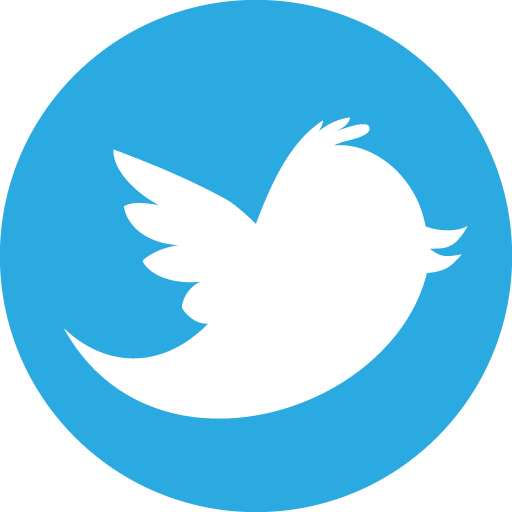 15